Cia Antique Soul e Alinne Madelon  apresenta Espetáculo
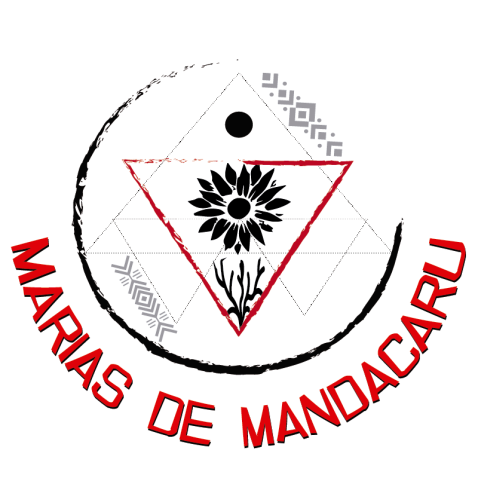 Marias de Mandacaru
Em virtude do desenvolvimento cultural e social.
Fortaleza 2018  Tema Base: Arte, Danças (Afro-brasileiras, orientais e da América Latina) e Yoga.  Palavras-chave: Consciência corporal, integração cultural e ritualística tribal.   Cia Antique Soul: Grupo, idealizado e criado em 2015, pelas Bailarinas Alinne Madelon e Gabriela Farias, reúne  estudantes de dança que transformam movimento em arte e manifestam a liberdade feminina através da fusão de culturas históricas e dançantes, o Tribal Fusion. A dança traz a miscigenação de movimentos étnicos tradicionais com a contemporaneidade possibilitada pelo imaginário corporal. A Cia tem como representantes, Alinne Madelon, que atua como diretora, pesquisadora, estudante, coreógrafa e produtora; Gabriela Farias bailarina, coreógrafa, professora e estudante de dança étnica contemporânea; Cristiane Arrais, bailarina e estudante de danças folclóricas e contemporâneas; e Edzângela Medeiros e Rafaella Medeiros bailarinas e estudantes de diferentes vertentes do Tribal Fusion.
Marias de Mandacaru Apresentação:
Espetáculo que mostra através da Dança Étnica Contemporânea (Tribal Fusion) uma visão da força da mulher do sertão que transitando no passado, presente e futuro onde índias, negras, retirantes e cangaceiras são representadas por Marias, unificadas elas mostram uma conexão em comum chamada de Sagrado que mesmo inconscientemente agi e se manifesta na  forma de tomar suas decisões de seguir deixando pra trás as dores de uma vida injusta. Um espetáculo que resgata a ancestralidade de uma forma contemporânea com uma atmosfera espiritualista e mística onde mitos e realidades se misturam para transcender a mulher guerreira e todas as influências orientais e étnicas.
Breve histórico do Tribal Fusion:
Jamila Salimpour é reconhecida como a criadora da dança tribal em São Francisco na década de 60, onde iniciou o trabalho de ordenar e classificar nomes de movimentos das bailarinas nas quais assistia dançar. Dessa forma criou então, o vocabulário que usamos hoje para compreender e nos comunicar em dança. Como exemplo da classificação de movimentos está o MAYA`,que classificou assistindo a bailarina MayaMedwar, Jamila teve Ruth Saint Denis como grande influência para sua dança.  Em 1968 ela cria o grupo Bal Anat  (dança da Deusa Mãe) e se apresenta então, no festival Reinassance Pleasure Faire, mostrando ao mundo uma forma diferente da tradicional dança do ventre.  Com  movimentos de diferentes tribos como Argélia, Tunísia, Egito, Síria, Líbano, ela mesmo conta que nem sempre sabia a origem dos movimentos, no entanto, assim informava  ao público que o que o que assistiriam era proveniente de diversas tribos.    Jamila, em seu artigo "De Muitas tribos" revela que foi, então, quando nasceu a "dança tribal" . Seu grupo mostrou danças de espada com máscaras, tatuagens, cobras cascavéis enormes, trajes tribais, era a dança do ventre performática (American Cabaret), da qual ela Jamila era uma das percussoras. Após esse festival, seu nome so cresceu se tornando referência para a dança do ventre americana.   Masha Archer foi aluna de Jamila e participou do BalAnat, Masha era contra a exibição do corpo feminino na dança e das atitudes machistas já nessa época Marsha queria conquistar o público com a arte de dançar assim saiu do Bal Anat para tentar promover um trabalho artístico com mas ideais e desapegando da dança do Ventre tradicional, Masha também mudou bastante a estética (figurino ) do Tribal, cobriu as pernas com calças pantalonas, trocou sutiã decorado por choli indiano, escondeu os cabelos com turbantes  assim o público ia admirar os movimentos e não o corpo da bailarina.
Breve histórico do Tribal Fusion:
Na década de 90 Carolena Nericcio criou o American Tribal Style- ATS, ela foi aluna de Marsha. O ATS é uma dança de improviso dirigida foi sistematizado com base no que Jamila e Marsha já trabalhavam na década de 60, Carolena formatou sinais, combos para que as bailarinas possam dançar juntas sem ao menos um ensaio ou se conhecer. Em 1987 criou o Fat Chance Bellydance, grupo que por muito tempo divulgou a dança.  Jill Parker por muitos é considerada a mãe do Tribal Fusion foi integrente do Fat Chance Bellydance e fundadora do Ultra Gypsy primeiro grupo de Dança Tribal Fusion, Jill trabalhou fusões com dança burlescas, modificou o figurino do ATS usou músicas com Dj´s e dubstep. A partir de então surgiu várias bailarinas de Tribal Fusion, em 2003 Rachel Brice que foi do Ultra Gypsy popularizou a Dança Tribal dançando no Bellydance Superstar.
. Objetivos:  Conscientizar mulheres do empoderamento feminino através da dança, trabalhar reconhecimento corporal, expandir sendo crítico e conectasse ao passado resgatando mulheres que fizeram parte de toda nossa ancestralidade. Unir cultura, história e dança em um espetáculo cheio de hibridações e mulheres fortes.  Geral:  Expandir o Estilo Tribal Fusion no Estado do Ceará, através do espetáculo e formando e informando bailarinas que estarão atuando no mesmo. Específicos:  Resgatando o feminino de forma harmoniosa, aquecer o trabalho coletivo desenvolvendo sendo crítico e criativo, mostrar o que  foi arrancado pelo patriarcado, trazer de volta nas mulheres a Deusa perdida em forma de dança e manifestação cultura, através do estudos coreográfico e da Dança Étnica Contemporânea   Público Alvo:  Estudantes com pesquisa em Arte, Dança e Teatro, professores e interessados em assuntos de cunho artístico-cultural, população das localidades visitadas, e bailarinos de danças regionais, ventre e tribal.   Idealizadoras:  Alinne Madelon, Gabriela Farias.
Maria de Mandacaru
Ato Maria MariaEdição na programação da Rede Cuca, dia 06 de Abril 2019.
Maria de Mandacaru
Ato Dança VermelhaEdição na programação da Rede Cuca, dia 06 de Abril 2019.
Maria de Mandacaru
Participação da bailarina Kilma Farias.Edição na programação da Rede Cuca, dia 06 de Abril 2019.
Maria de Mandacaru
Ato Indias Tabajaras e Cabloca Iracema.Representatividade Indigena.Edição na programação da Rede Cuca, dia 06 de Abril 2019.
Maria de Mandacaru
Ato Misterios de Jurema.
Maria de Mandacaru
Ato Rio São Francisco que banha e nutri mulheres a sua beira.
Maria de Mandacaru
Maria de Mandacaru
Ato BaianáEdição na programação da Rede Cuca, dia 06 de Abril 2019.
Maria de Mandacaru
Orixás em Terras de Sertão, flores de mandacaru.Edição na programação da Rede Cuca, dia 06 de Abril 2019.
Maria de Mandacaru
Ato final Essencia Mulher.Edição na programação da Rede Cuca, dia 06 de Abril 2019.
Equipamento para atuaçãoPalco ItalianoCochilasLenolioVara para cenografiaSom com cabo para saída de áudio ligar notbookIluminação – mapa de luzBailarinasAngelica GadelhaJoyce WalterlooLuciana PassosTainã FagundesLarissa MonteiroNoemi SantiagoNeyla MoreiraLeticia NobreLilian AraujoRachel AlencarMaria TavaresSamara MatosKilma FariasDavid MirandaNatanaela MarioEquipe Técnica Marias de MandacaruIluminação – Mayra MarcelinoFotografia – Kaori LeneVideo – Mauricio SousaDesigner Grafica – Samya ParenteSom – Felipe Mendes Alinne Madelon – Diretora geral, Bailarina e idealizadora.Cristiane Arrais – Produtora, Bailarina Edangela Medeiros – Bailarina, produtora.Gabriela Farias – Diretora, produtora, bailarina.
Marias de Mandacaru
Dança étnica Contemporanêa – Tribal Fusion